Biblioteka Politechniki Wrocławskiej
Szkolenie bibliotecznedla studentów I roku





rok akademicki 2023/2024
System biblioteczno-informacyjny Politechniki Wrocławskiej
Biblioteka Politechniki Wrocławskiej
Dział Informacji Naukowej
Dział Obsługi Czytelników
Sekcja Udostępniania Zasobów
Wypożyczalnia i Czytelnia Główna
Wypożyczalnia i Czytelnia Beletrystyczna
Wypożyczalnia Międzybiblioteczna
Punkt Informacji Normalizacyjnej
Akademickie Liceum Ogólnokształcące
Sekcja Naukometrii
Sekcja Dorobku Naukowego
Dział Gromadzenia Zasobów
Dział Magazynowaniai Kontroli Zasobów
Biblioteka Cyfrowa
Oficyna Wydawnicza PWr
Sekcja Bibliotek Interdyscyplinarnych
Zespół Administracyjno-Techniczny
Sekcja Obsługi Strefy Otwartej Nauki
Biblioteki Interdyscyplinarne
Na terenie Wrocławia
Filie zamiejscowe
Biblioteka Architektury (E-3)
Biblioteka Budownictwa (D-2)
Biblioteka Chemii (A-3)
Biblioteka Elektroniki i Fotoniki (C-6)
Biblioteka Elektrycznego, Medyczna (D-20) 
Biblioteka Energetyki, Elektroniki i Telekomunikacji (C-6)
Biblioteka Górnictwa (L-1)
Biblioteka Inżynierii Środowiska (D-2)
Biblioteka Języków Obcych (H-4)
Biblioteka Matematyki (C-19)
Biblioteka Zarządzania, Mechaniki, Fizyki (B-4)
Biblioteka w Wałbrzychu
Biblioteka w Legnicy
Biblioteka w Jeleniej Górze
Biblioteki Interdyscyplinarne
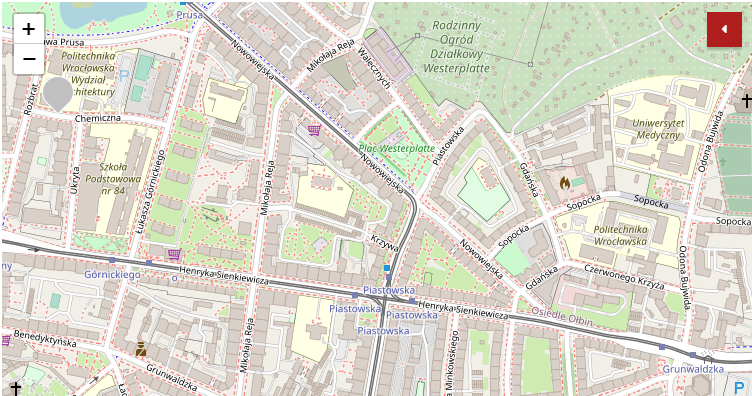 https://biblioteka.pwr.edu.pl/lokalizacja
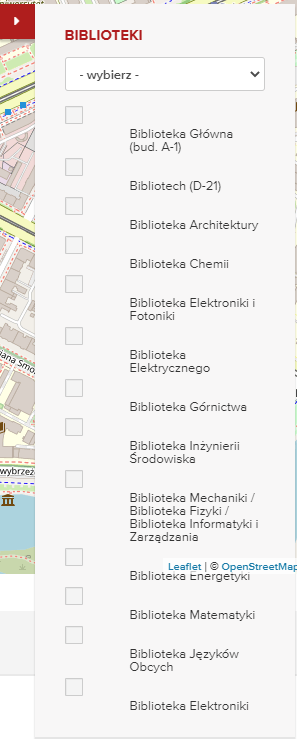 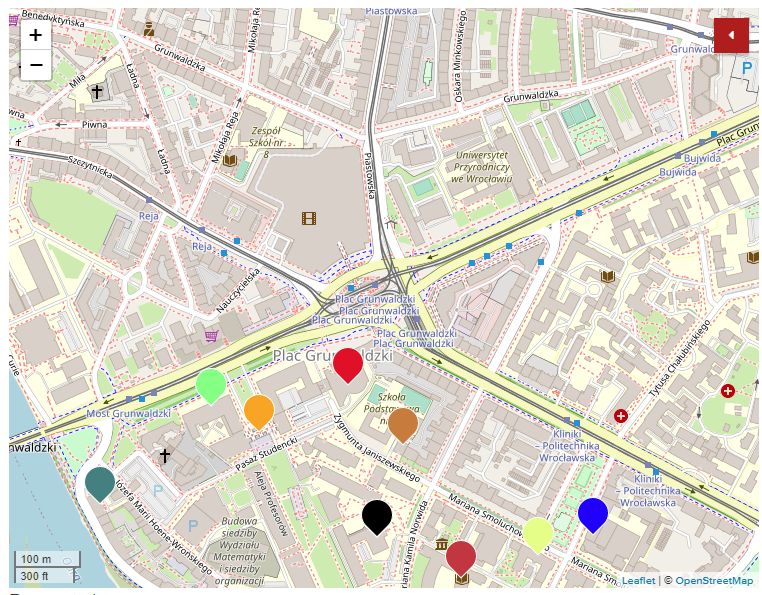 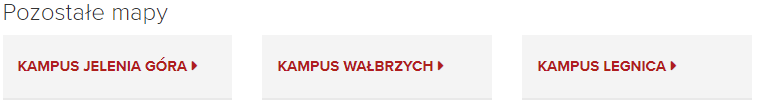 Lokalizacje bibliotek
https://biblioteka.pwr.edu.pl/o-nas/lokalizacje-bibliotek
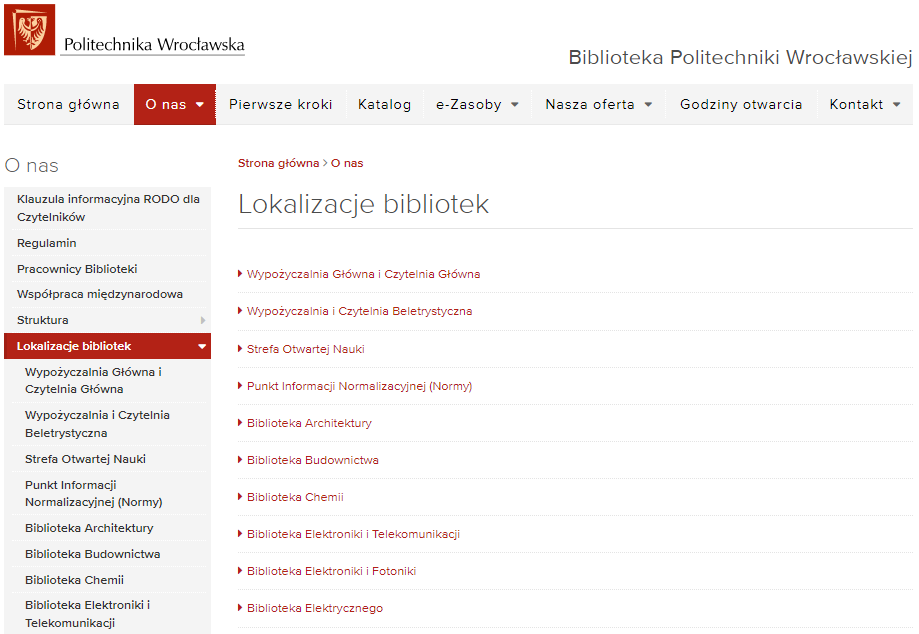 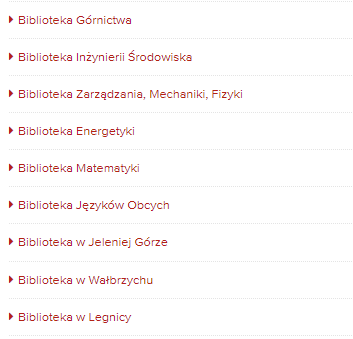 Stacjonarne zapisy do Bibliotek PWr
GDZIE?
Wypożyczalnia Główna bud. A-1
	klatka schodowa „C”
	II piętro, pok. 307A
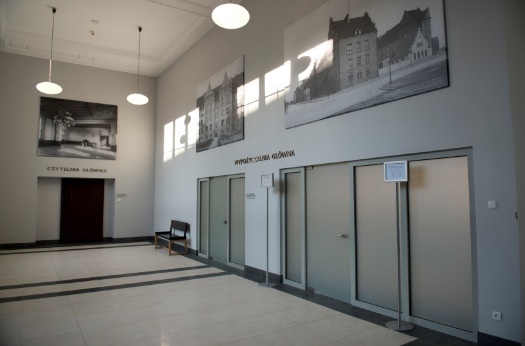 Stacjonarne zapisy do Bibliotek PWr
CO ZABRAĆ?
Aby zapisać się stacjonarnie do Biblioteki PWr wystarczy, że weźmiesz ze sobą ważną Elektroniczną Legitymację Studencką.
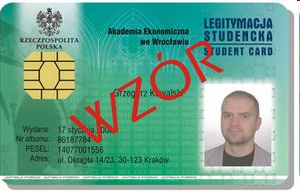 Zdalne zapisy do Bibliotek PWr
Aby zapisać się zdalnie należy przesłać skany dokumentów na adres Biblioteki. W mailu zwrotnym otrzymasz informację o aktywacji konta.
GDZIE?
JAKIE DOKUMENTY?
Wiadomość z maila studenckiegona adres:biblioteka.wyp@pwr.edu.pl
Elektroniczna legitymacja studencka (obie strony)
Wypełniony formularz zapisu czytelnika (obie strony) – do pobrania na stronie Biblioteki
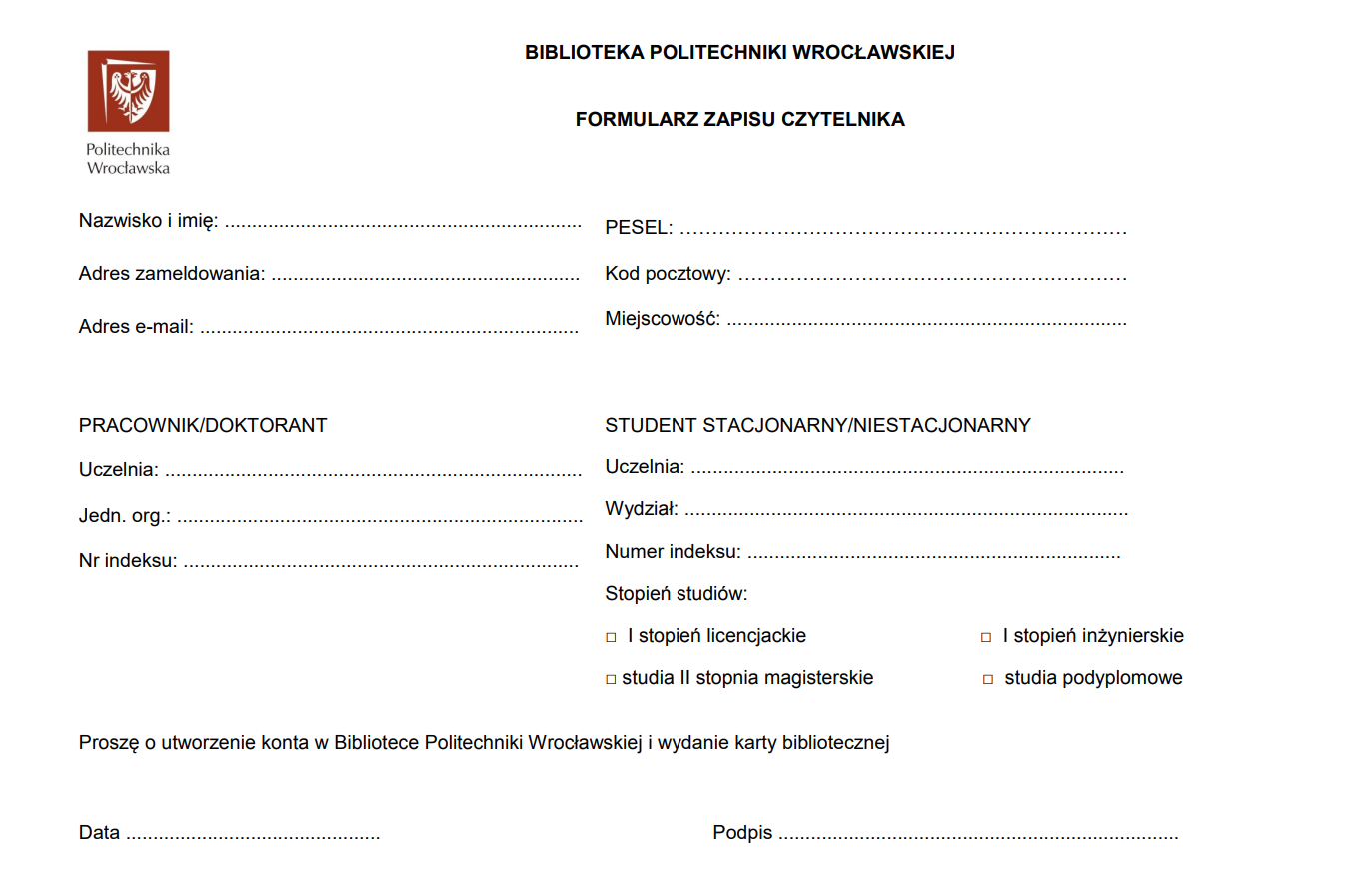 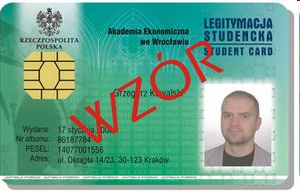 Limity wypożyczenia książek
10 egzemplarzy w każdej Bibliotece
6miesięcy
3dni na odbiór
[Speaker Notes: Limit w każdej bibliotece jest osobny.]
Zamawianie książek drogą elektroniczną
biblioteka.pwr.edu.pl
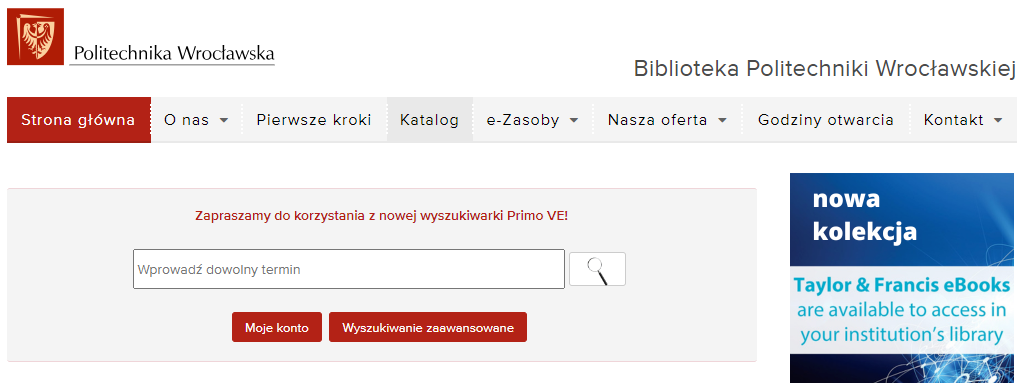 Zamawianie książek drogą elektroniczną
biblioteka.pwr.edu.pl
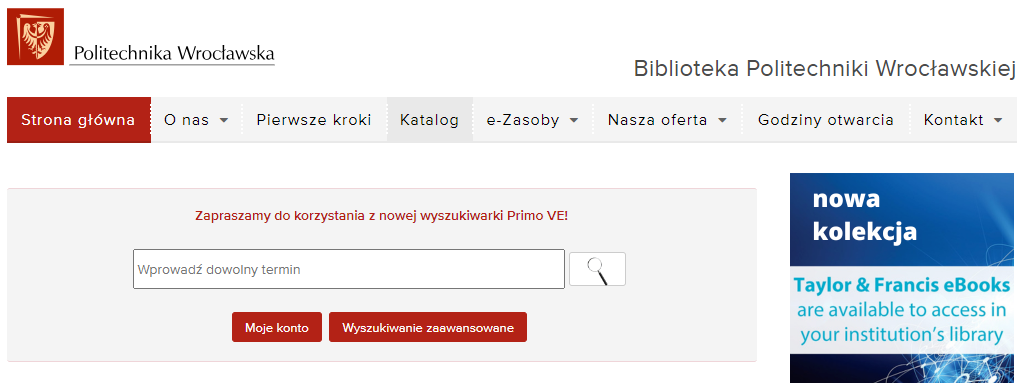 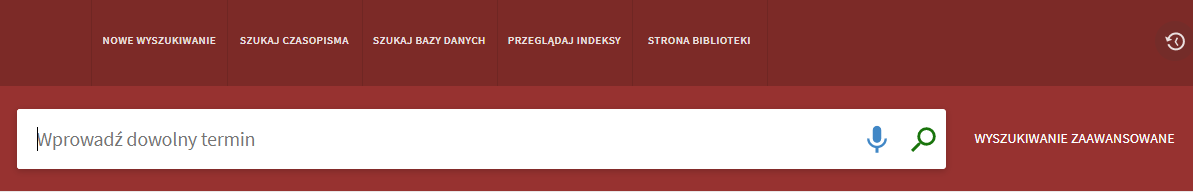 Wpisz np. tytuł książki, nazwisko autora…

…otrzymasz listę rezultatów wyszukiwania…
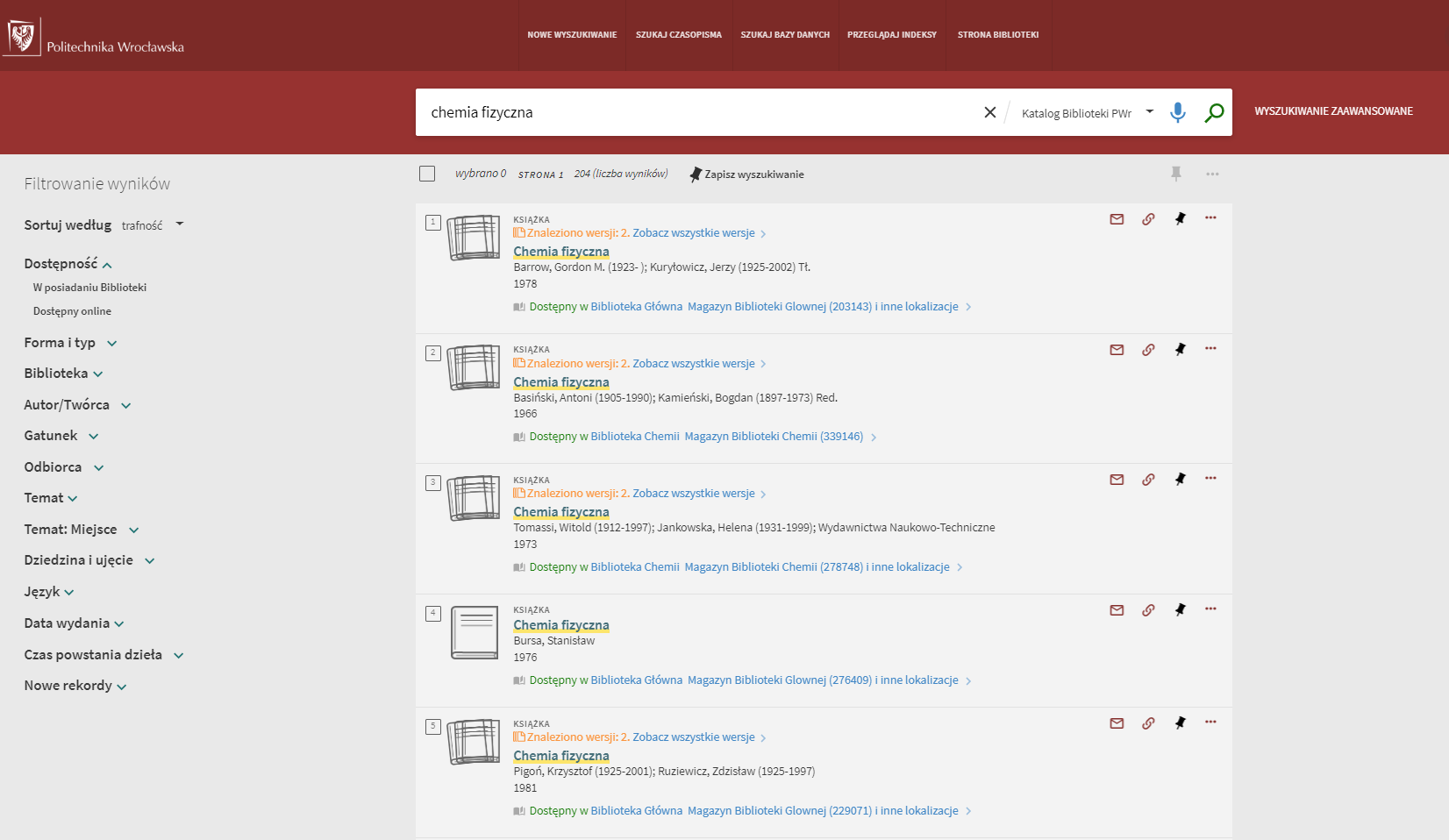 … którą można dowolnie rozwijać i zawężać korzystając z filtrów po lewej stronie…
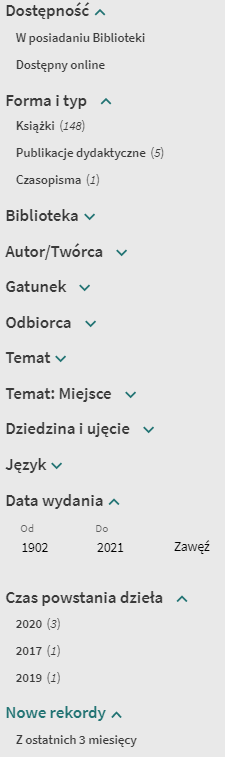 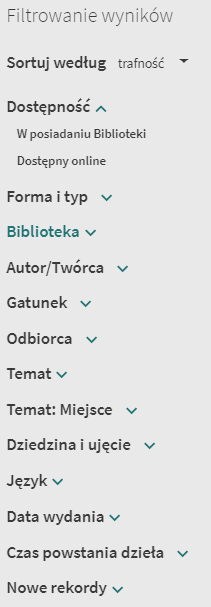 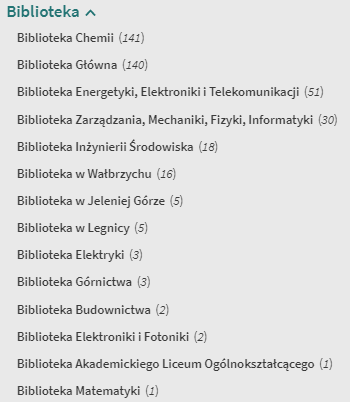 …wybierz książkę klikając na tytuł lub dostępne lokalizacje…
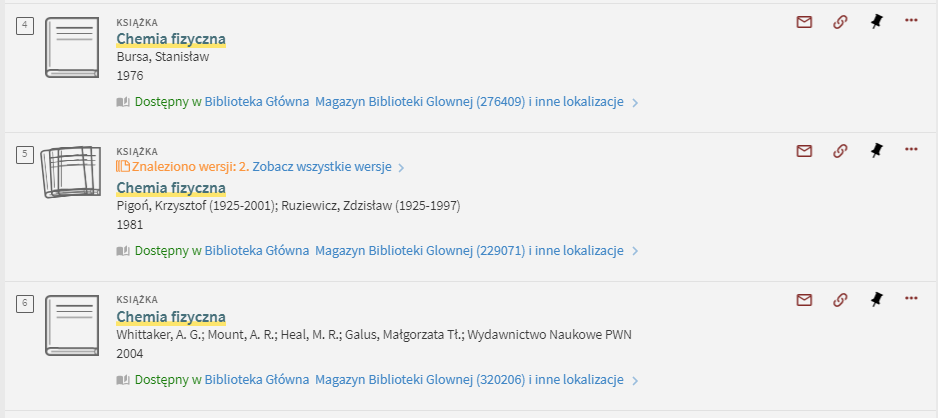 … możesz zobaczyć gdzie dostępna jest wybrana książka…
… zaloguj się aby złożyć zamówienie.
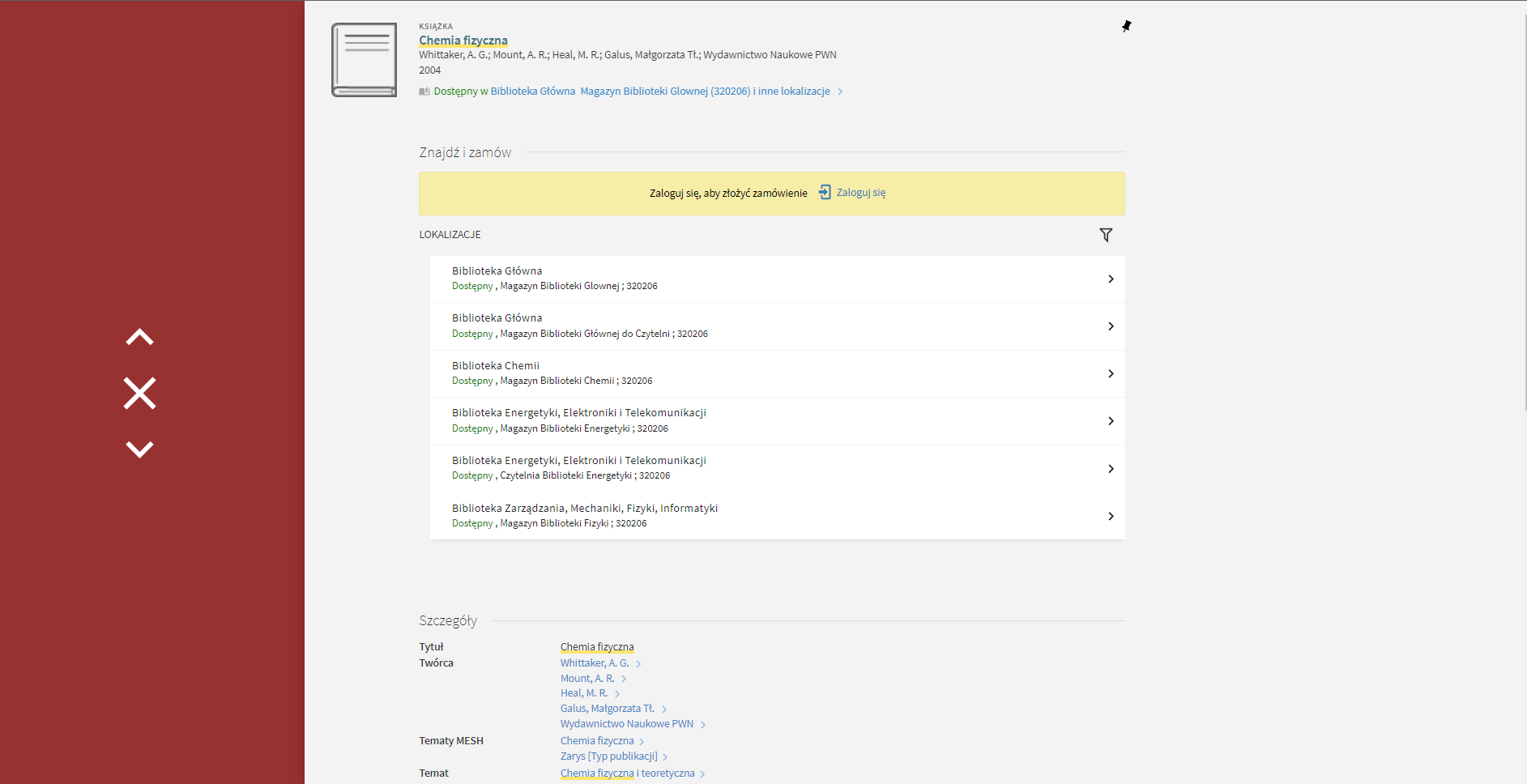 Logowanie do systemu bibliotecznego
ID UŻYTKOWIKA:
Nr indeksu 

Przed pierwszym logowaniem należy zresetować hasło.
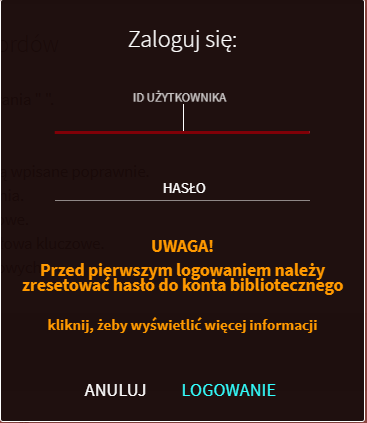 Reset hasła dla użytkowników PWr
używających identyfikatora LDAP dotyczy
wyłącznie systemu bibliotecznego
Logowanie do systemu bibliotecznego
resetowanie hasła
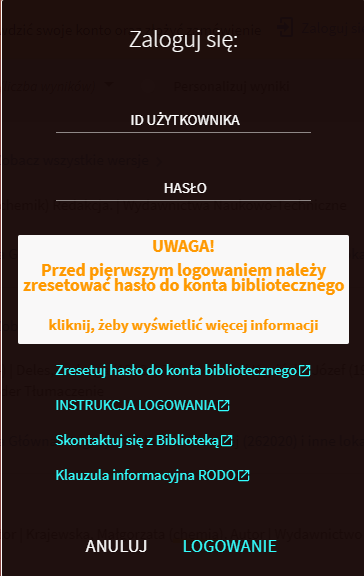 Aby zresetować hasło należy wpisać nr indeksu w polu podstawowy identyfikator i kliknąć Wyślij.
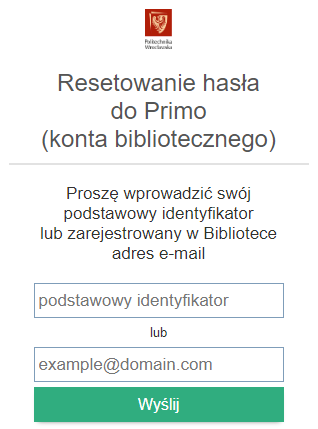 Aby złożyć zamówienie kliknij Zamówienie…
… wybierz miejsce odbioru oraz warunki korzystania…
…kliknij WYŚLIJ ZAMÓWIENIE.
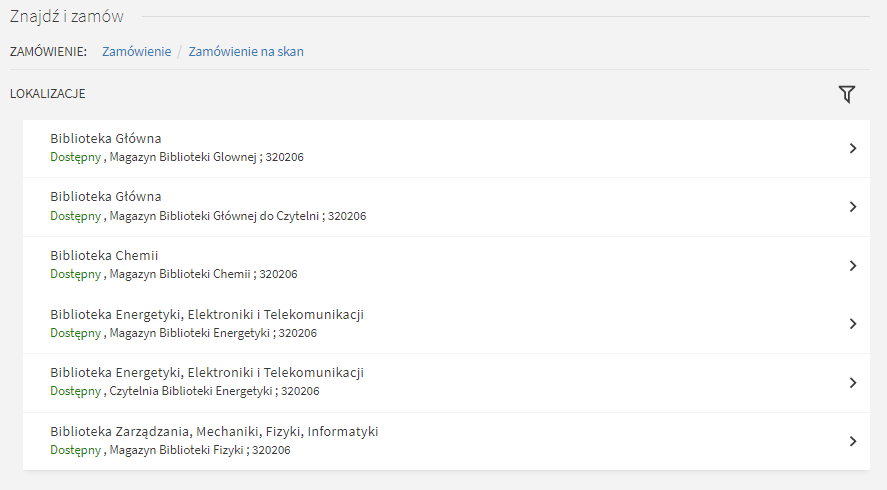 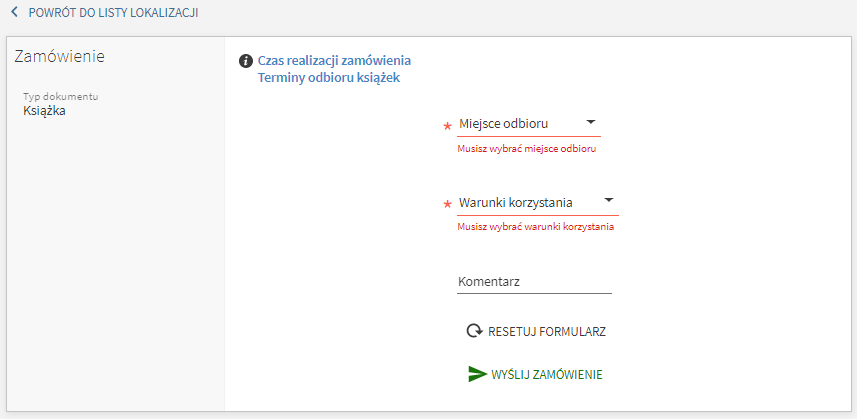 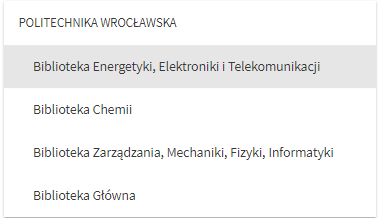 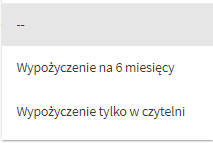 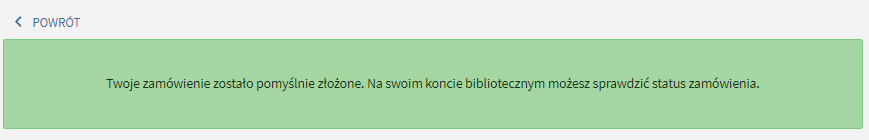 Kiedy zamówienie zostanie zrealizowane otrzymasz powiadomienie na maila.
Informacje o zamówieniu można sprawdzić również na koncie bibliotecznym.
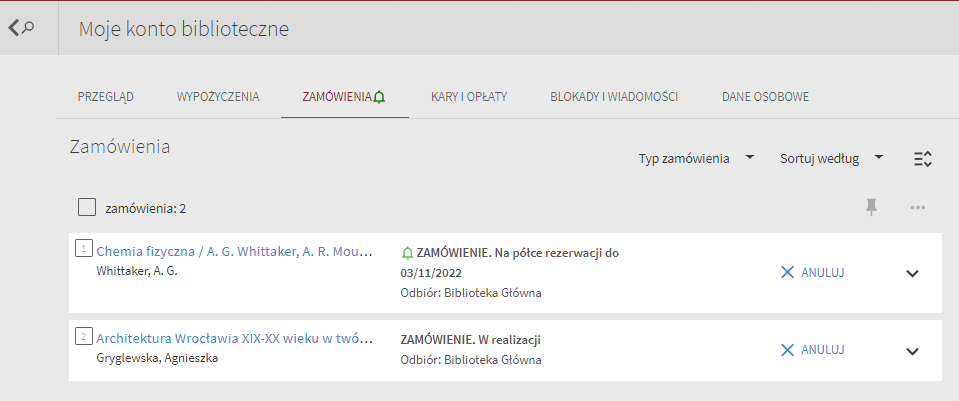 Zamówienie gotowe do odbioru
Zamawianie skanów
Wszystkie osoby posiadające aktywne konto biblioteczne mogą złożyć zamówienie na skan materiałów drukowanych udostępnianych przez Bibliotekę.
Można zamawiać  artykuły z czasopism jak również fragmenty książek np. poszczególne rozdziały.
Dzienny limit zamówień jednego użytkownika wynosi 5 zamówień we wszystkich bibliotekach PWr.
Limit zamówienia z jednej książki nie może przekroczyć 20% całości (limit odnawia się po 6 miesiącach).
Zamówienia będą realizowane według kolejności zgłoszeń.
Istnieje możliwość przystosowania skanów dla osób słabowidzących i niewidomych. Taką prośbę należy wpisać w polu „Komentarz” podczas składania zamówienia.
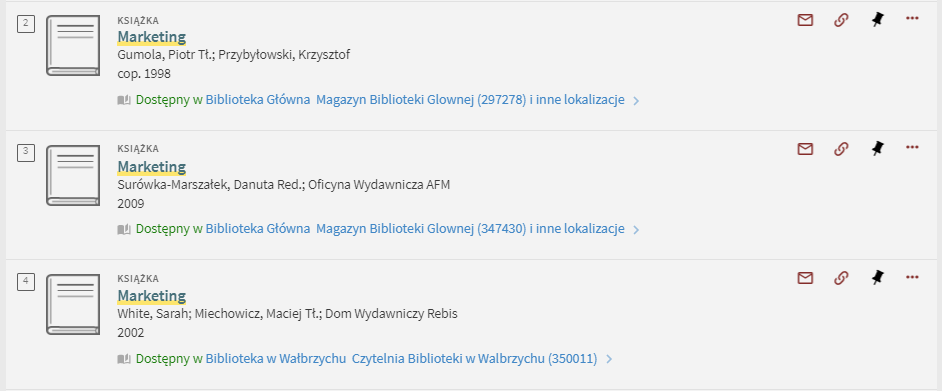 Wybierz książkę i kliknij Zamówienie na skan…
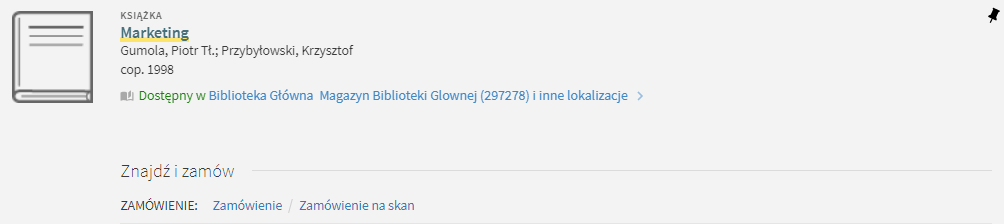 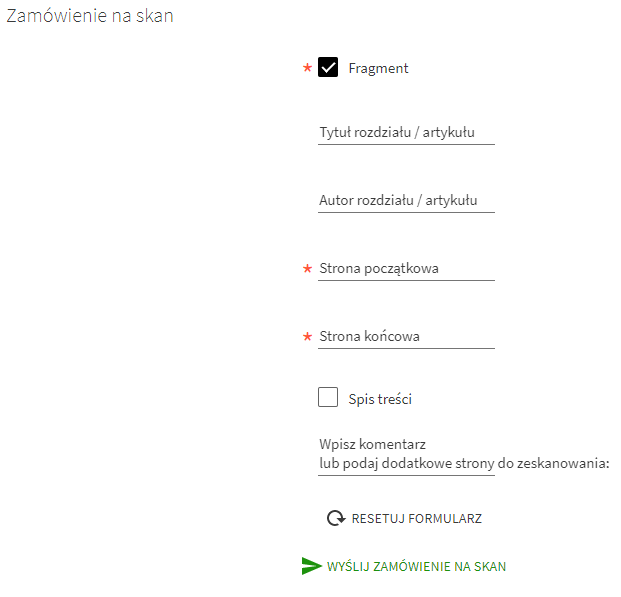 Chcesz poznać zawartość książki? ZaznaczSpis treści
…wpisz zakres stron  i kliknij WYŚLIJ ZAMÓWIENIE NA SKAN.
Zamówienie fragmentu książki
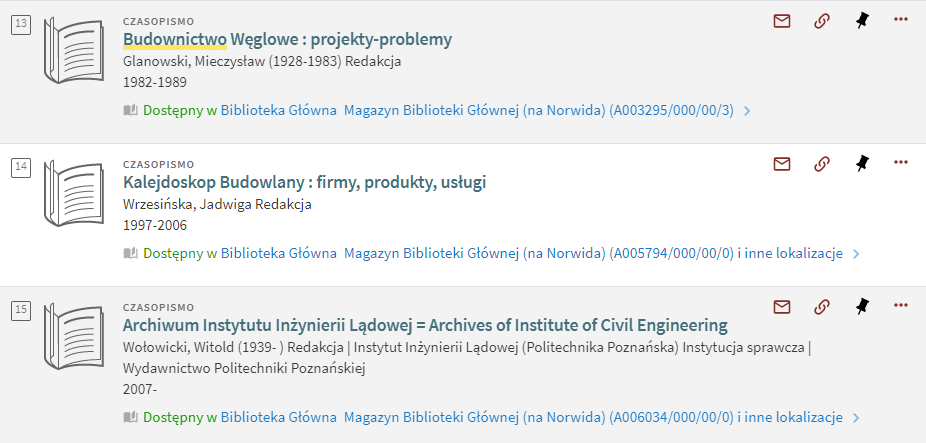 Wybierz czasopismo w którym znajduje się artykuł…
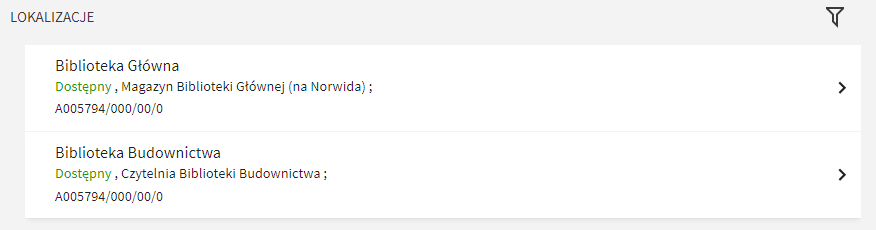 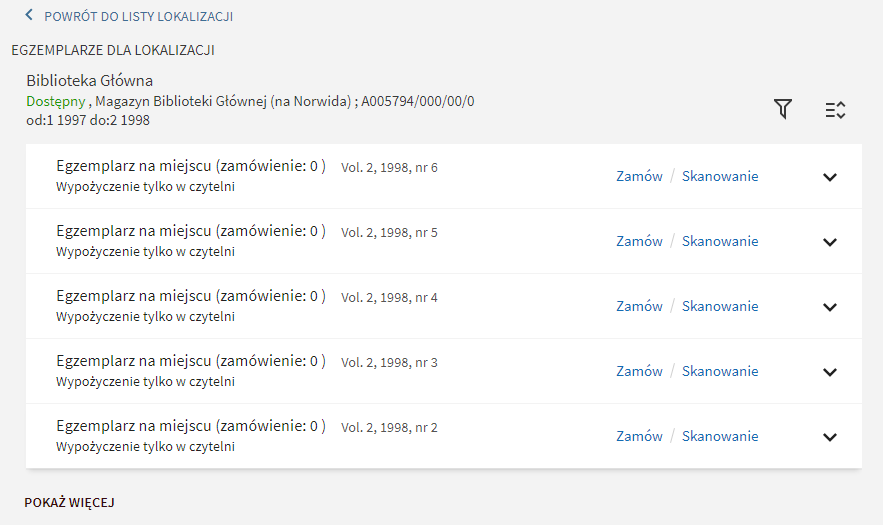 …sprawdź czy posiadamy Vol./nr w którym znajduje się artykuł…
Zamówienie artykułu z czasopisma
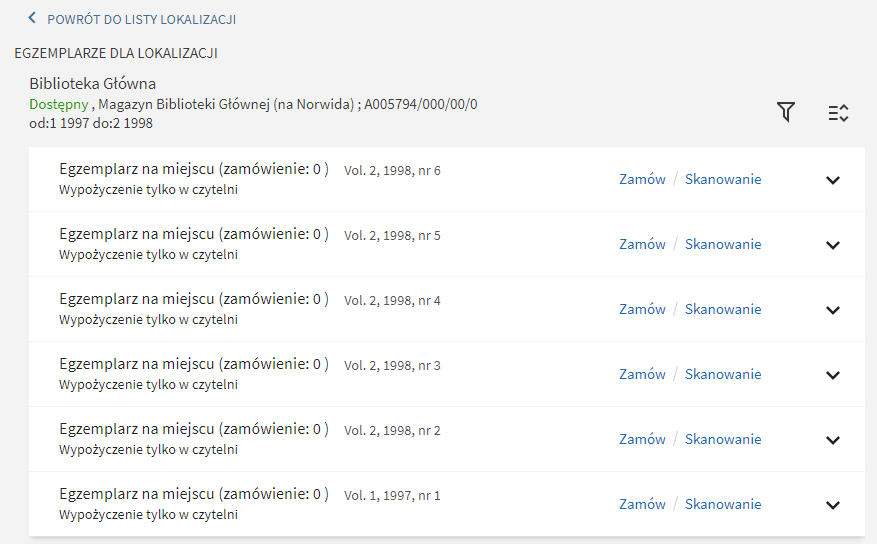 …kliknij Skanowanie przy odpowiednim numerze…
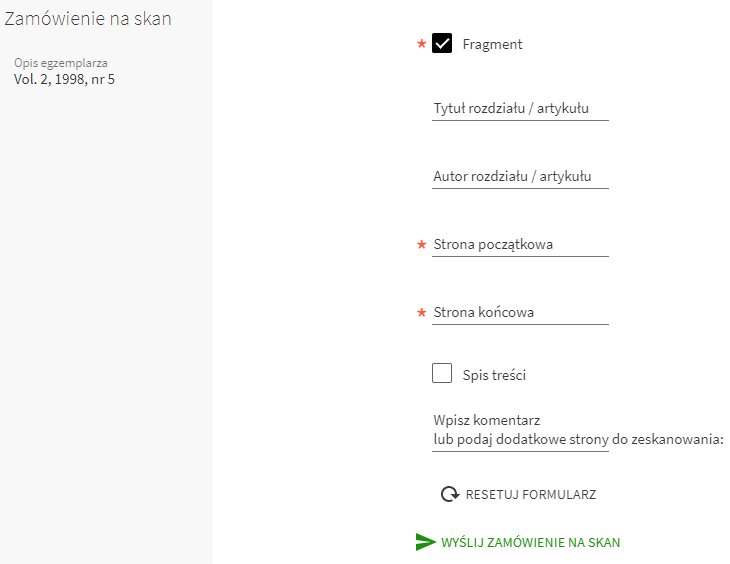 Chcesz poznać zawartość numeru? ZaznaczSpis treści
…wpisz zakres stron  i kliknij WYŚLIJ ZAMÓWIENIE NA SKAN.
Zamówienie artykułu z czasopisma
Zamawianie skanów spisu treści
Jeżeli nie wiesz na jakich stronach znajduje się fragment który chcesz przeczytać, możesz zamówić spis treści. W takiej sytuacji zaznacz „Spis treści”.
Po otrzymaniu spisu treści możesz złożyć kolejne zamówienie na wybrany fragment.
Zamówienie skanu spisu treści nie zmniejsza dziennego limitu (5 zamówień).
Zamówienie zostało złożone.
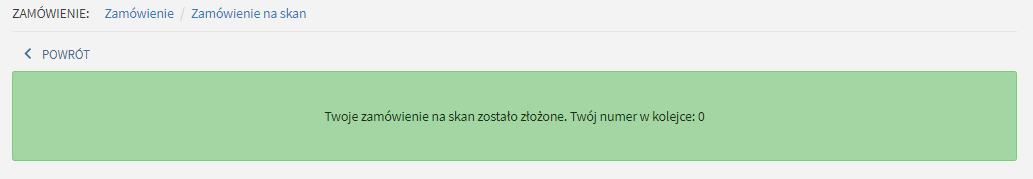 Jeżeli bibliotekarz zauważy nieścisłości w zamówieniu skontaktuje się drogą mailową.
Zamówiony skan zostanie przesłany na maila studenckiego do 2 dni roboczych od złożenia zamówienia.
Pilnuj terminu odbioru książek!
UWAGA: w Bibliotekach Filii obowiązują inne godziny pracy
* Godziny otwarcia bibliotek mogą ulec zmianie. Informację o zmianach zamieszczane są na stronie WWW Biblioteki.
[Speaker Notes: Wyjątek prace doktorskie]
Zamówione książki może odebrać jedynie właściciel konta
Pamiętaj o tym, że:
Zamówienie złożone pół godziny przed zamknięciem Biblioteki będzie zrealizowane następnego dnia
Nieodebranie książek w terminie spowoduje brak możliwość wypożyczenia książek
W celu odblokowania należy zgłosić się osobiście z legitymacją studencką do Wypożyczalni Głównej lub Biblioteki Interdyscyplinarnej
Czterokrotne nieodebranie książek w terminie (4 blokady) spowoduje zablokowanie konta na 3 miesiące
Jak uzyskać książkę w bibliotece, gdzie nie ma opcji elektronicznego zamówienia*?
Sprawdź w katalogu, czy egzemplarz jest dostępny
Zapisz na kartce sygnaturę
(np. 345456/1)
Zapisz autora i tytuł książki, którą chcesz wypożyczyć
Podejdź do dyżurującego bibliotekarza, by przekazać mu kartkę z wszystkimi danymi i poczekaj chwilę na realizację zamówienia
* Brak opcji zamówień elektronicznych: 
Biblioteka Górnictwa
Biblioteka Języków Obcych
Biblioteka w Legnicy
Egzemplarze czytelniane w bibliotekach interdyscyplinarnych
Samodzielne przedłużenie terminu zwrotu książki jest  możliwe nie wcześniej niż  15 dni przed terminem zwrotu.
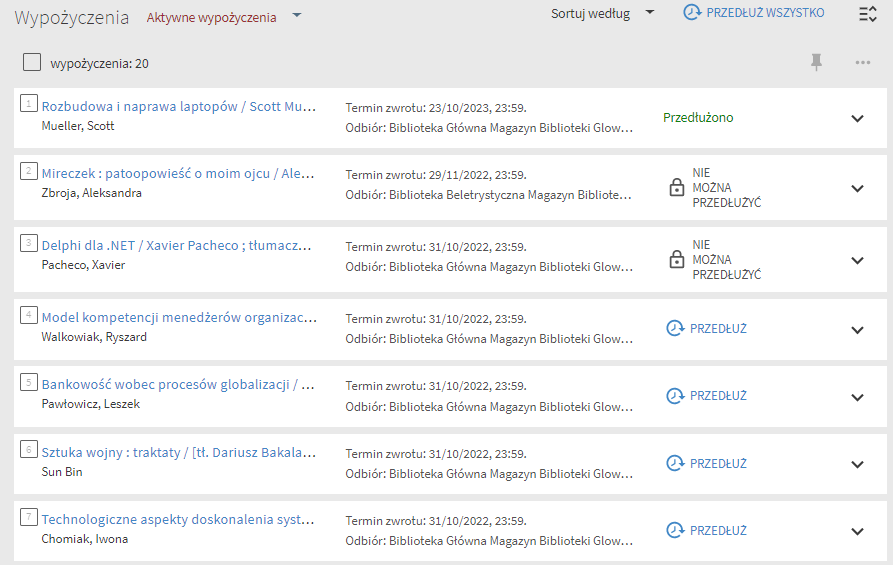 Skorzystaj z przycisku PRZEDŁUŻ przy konkretnej książce…
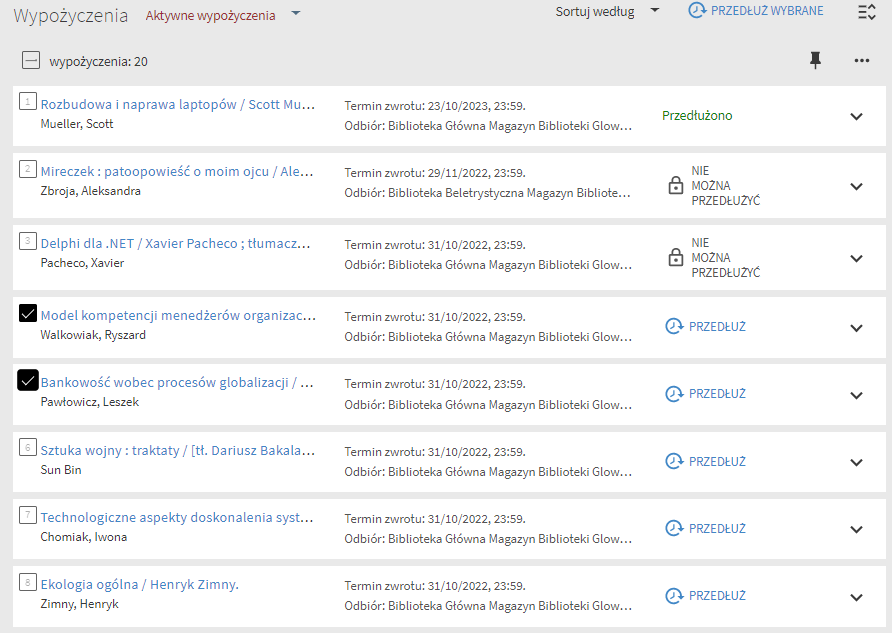 … lub zaznacz książki do przedłużenia i kliknij PRZEDŁUŻ WYBRANE.
Spokojnie, przypominamy o terminach zwrotu książek
Przypomnienia wysyłane są na podany przy zakładaniu konta bibliotecznego adres e-mail 7 dni przed terminem zwrotu
Przekroczenie terminu zwrotu książek skutkuje blokadą konta użytkownika – blokada na korzystaniez zasobów Biblioteki
Wypożyczalnia i Czytelnia Beletrystyczna
Bud. A-1, klatka schodowa „C”, II piętro, pok. 308
Ze zbiorów może korzystać cała społeczność PWr
Jednorazowo można wypożyczyć 5 książek na okres 1 miesiąca
Książki można zamawiać elektronicznie oraz telefonicznie
Możliwość skorzystania z wolnego dostępu do półek
Korzystaj mobilnie z beletrystyki
Legimi.pl 				  e-zasoby       e-książki
Kody można otrzymać w Bibliotekach Interdyscyplinarnych, Bibliotece Beletrystycznej i Wypożyczalni Głównej
zapisz się do Biblioteki, odbierz kod aktywacyjny i utwórz konto w Legimi.pl
oferta czołowych polskich wydawców literatury pięknej, popularnej i popularno-naukowej,
ok. 200 000 ebooków i audiobooków dostępnych w tzw. chmurze
bezpłatna aplikacja dla systemów Android oraz Windows Phone i Windows 8.1, 10, 11
opcja: „…słuchanie bez limitu”
limit: możliwość korzystania na 2 urządzeniach do wyboru spośród 4 urządzeń (tablet, smartfon, czytnik lub komputer)
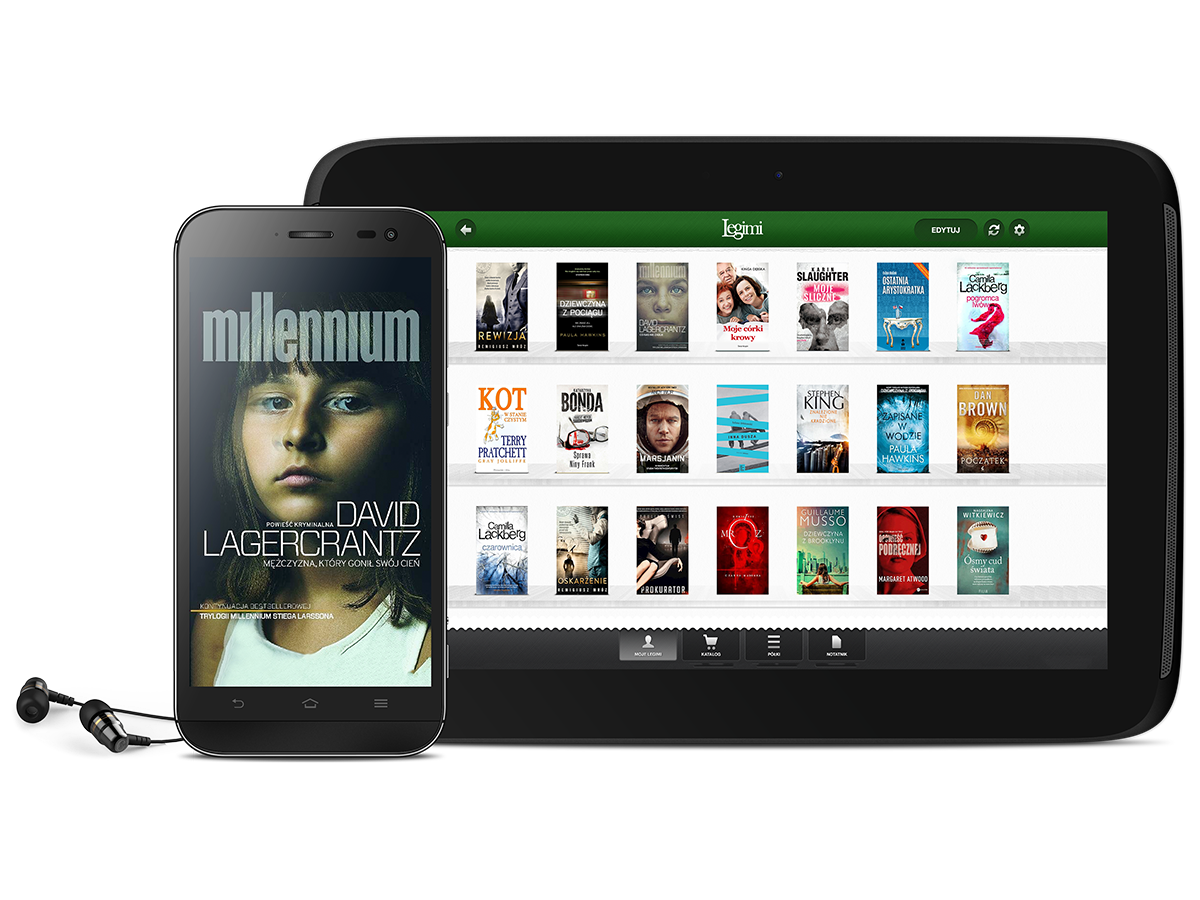 Zapraszamy do Strefy Otwartej Nauki
SON
Zapraszamy Was również do odwiedzania Strefy Otwartej Nauki		bud. D-21, Bibliotech, I i II piętro, w której będziecie mogli korzystać z naszych zasobów elektronicznych, wysłuchać wykładów oraz skorzystać z Pokojów Pracy Indywidualnej. 

Październik-czerwiec od poniedziałku do piątku czynne w godzinach 7:30-20:00, 
w soboty od 7:30-15:00
tel. 71 320 47 88 (parter)
tel. 71 320 47 33 (I piętro)
kontakt mailowy: biblioteka.son@pwr.edu.pl

Dostęp do norm w Punkcie Informacji Normalizacyjnej 		bud. D-21, parter, pok. 002
tel. 71 320 35 27, pin@pwr.edu.pl
Zapraszamy do Strefy Otwartej Nauki
SON
do wejścia upoważnia Elektroniczna Legitymacja Studencka, którą należy aktywować przy pierwszej wizycie.
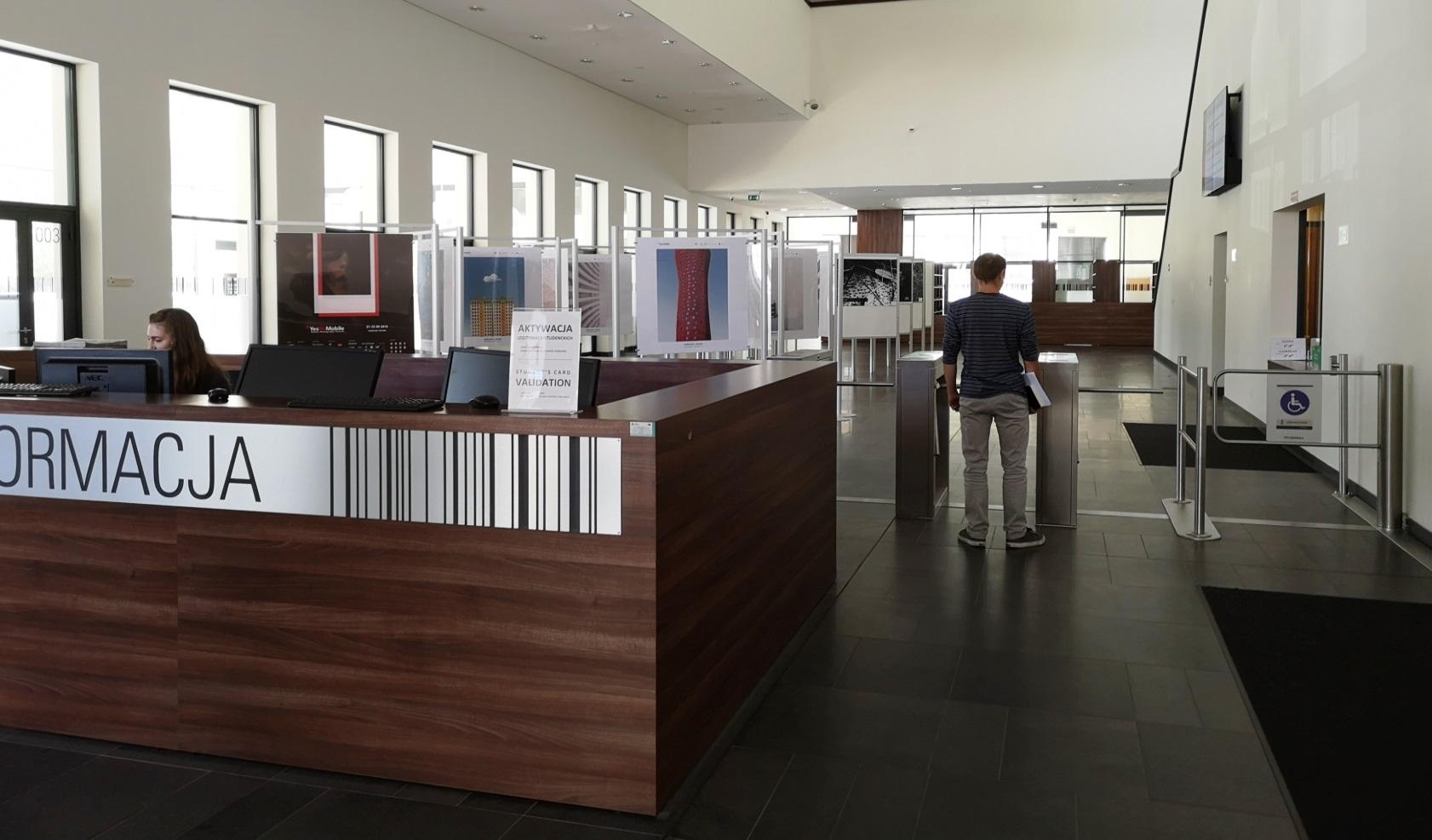 Zapraszamy do Strefy Otwartej Nauki
SON – PPI
POKOJE PRACY INDYWIDUALNEJ (I i II piętro SON)
      Aby skorzystać z Pokoju Pracy Indywidualnej należy posiadać aktywne       konto biblioteczne i zgłosić się z legitymacją do dyżurującego bibliotekarza na       I piętrze Strefy Otwartej Nauki
Pokoje dostępne są w godzinach otwarcia SON-u i udostępniane są na 1,5 godziny (lub dłużej, jeśli nie będzie kolejnych osób chcących skorzystać z pokoju)
W pokoju mogą przebywać maksymalnie dwie osoby
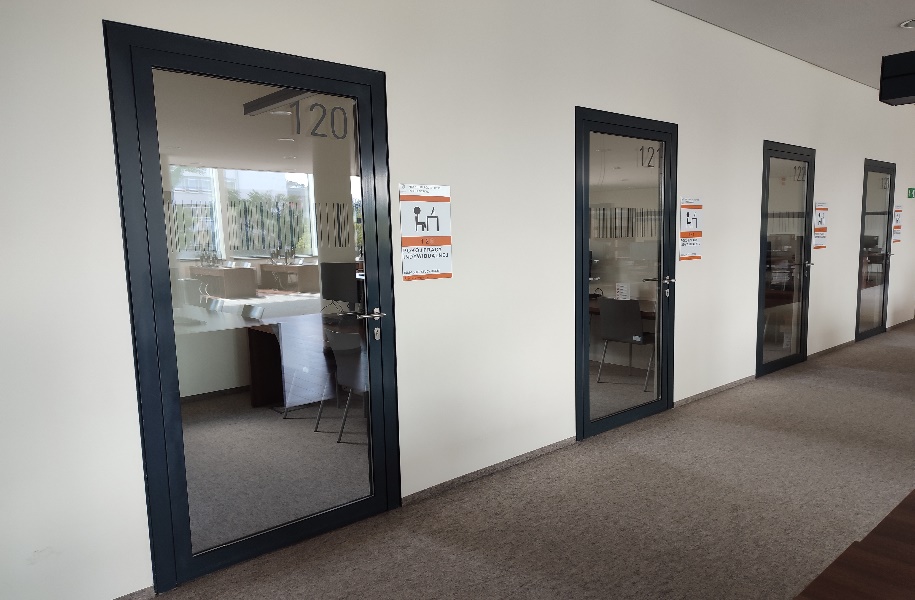 Korzystaj z e-zasobów
e- książki, e-czasopisma, bazy danych
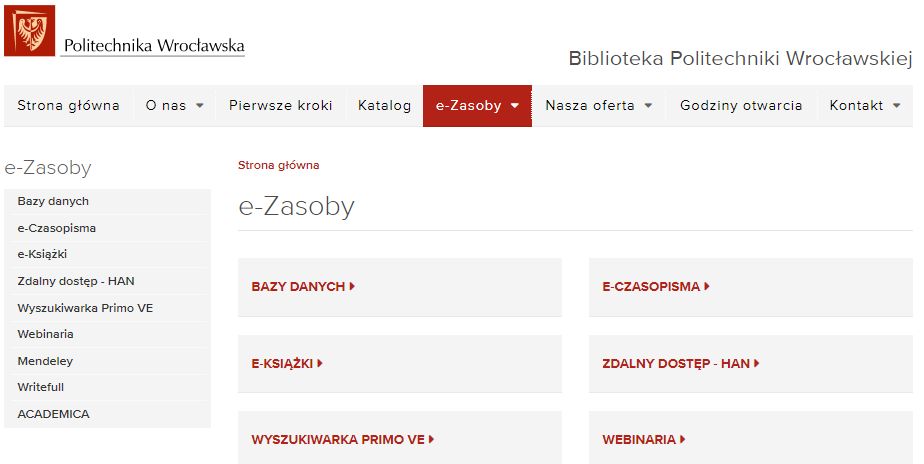 Bazy danych
E-czasopisma
74 000 tyt.
112
E-książki
Normy, kursy wideo, multimedia
3 334 637 tyt.
105 140
Korzystaj z e-podręczników
IBUK Libra 				  e-zasoby       e-książki
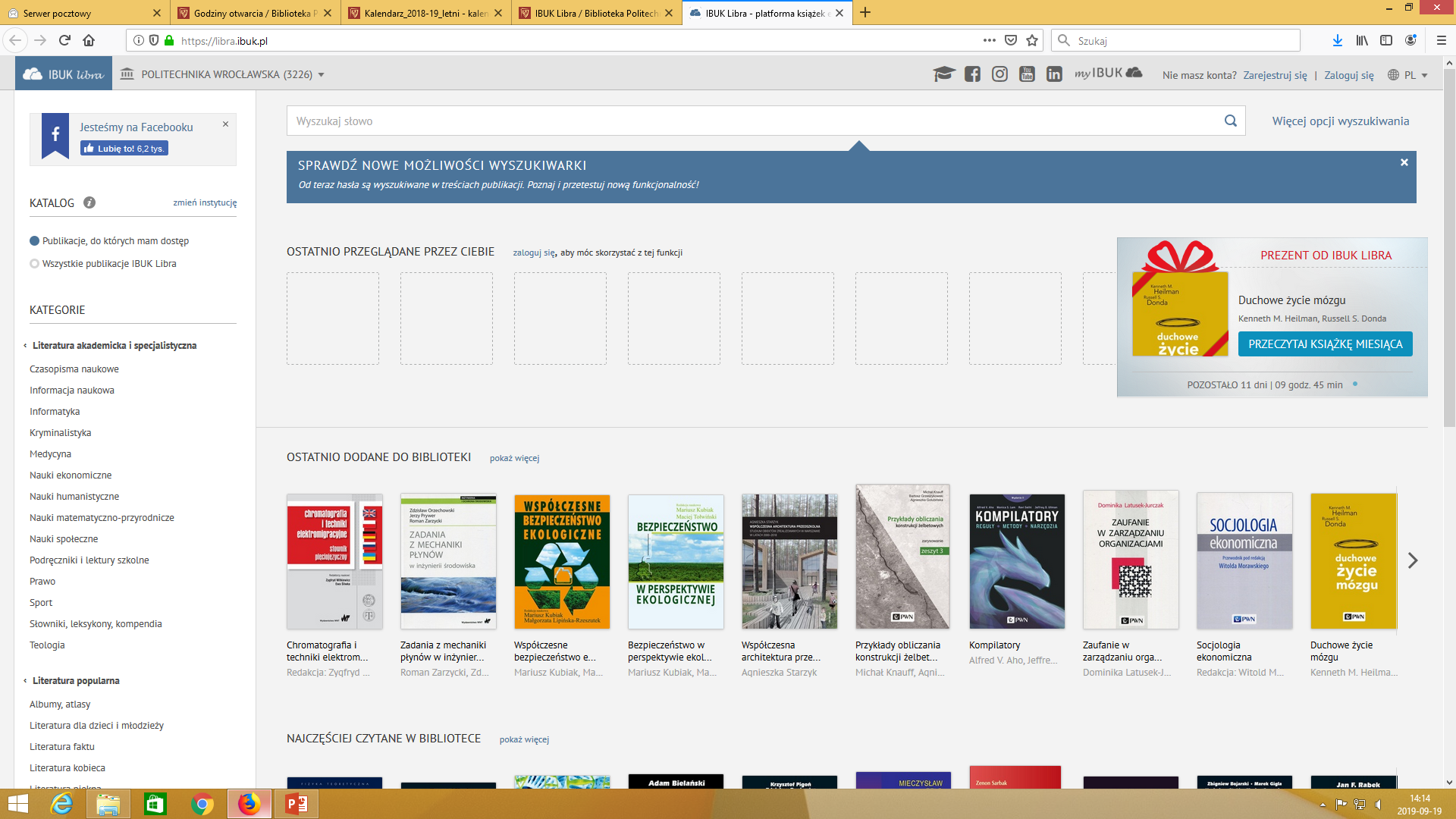 oferta czołowych wydawców branżowych, naukowych i akademickich, m.in.
bieżący dostęp do ponad 4 236 książek (w tym podręczników i skryptów)
możliwość zamówienia do kolekcji Biblioteki dodatkowych pozycji spośród ponad 55 000  książek
limit: 5 jednoczesnych czytelników na tytuł – z możliwością zwiększenia limitu czytelników
Podręczniki w wersji cyfrowej w Strefie Otwartej Nauki (SON)
Na wybranych terminalach  w Strefie Otwartej Nauki w bud. D-21 udostępnione są podręczniki w wersji cyfrowej, pochodzące ze zbiorów bibliotecznych Politechniki Wrocławskiej.  
Mogą z nich korzystać wszystkie osoby posiadające aktywne konto biblioteczne.
Zdalny dostęp do zasobów elektronicznych
HAN
HAN umożliwia dostęp do elektronicznych zasobów informacyjnych spoza uczelnianej sieci komputerowej
Aby korzystać z systemu HAN trzeba posiadać aktywne konto w systemie Active Directory, dostępnym dla wszystkich studentów i pracowników Politechniki Wrocławskiej.
Do logowania do zasobów elektronicznych zdalnie przez HAN należy używać danych z systemu Active Directory*.
W przypadku problemów z dostępem do e-zasobów poprzez system HAN, prosimy o wiadomość na adres: han@pwr.edu.pl.
Problemy z autoryzacją i kontem Active Directory należy zgłaszać: pomoc+ad@pwr.edu.pl.
* Informacje dotyczące systemu, a także link do ustawienia oraz resetowania hasła do Active Directory umieszczone są na stronie Działu Informatyzacji PWr. (https://di.pwr.edu.pl/uslugi/uslugi-katalogowe/reset-lub-pierwsze-ustawienie-hasla)
Logowanie do HAN
Za pomocą danych z systemu Active Directory
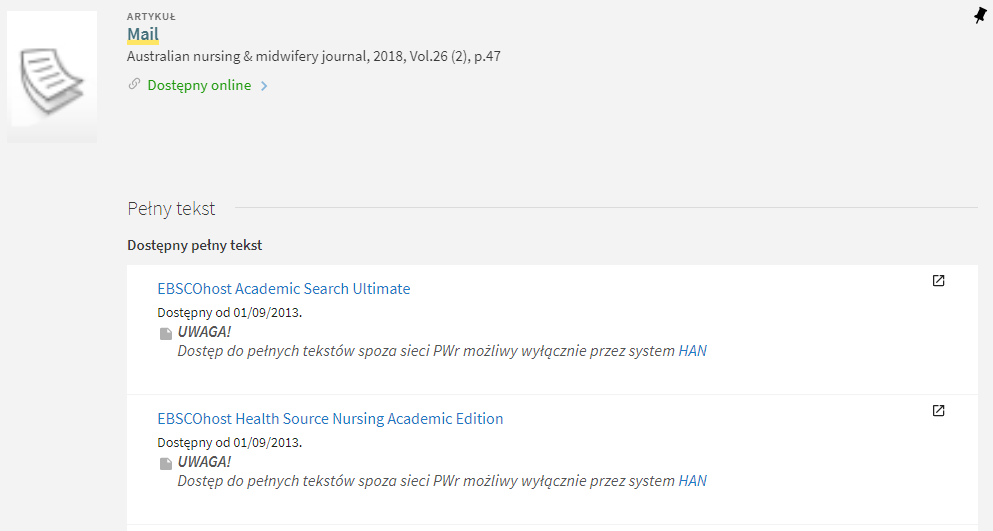 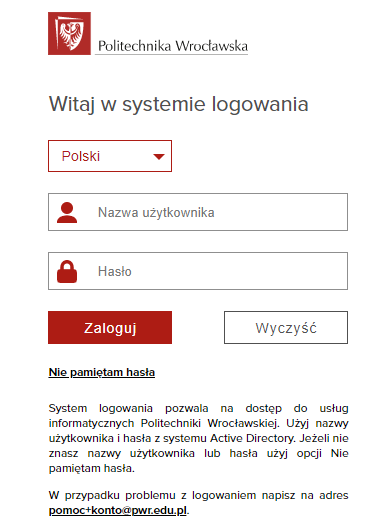 Do logowania do zasobów elektronicznych zdalnie przez HAN należy używać następujących danych: 
login Active Directory (bez domeny @pwr.edu.pl / @student.pwr.edu.pl) 
indywidualne hasło użytkownika ustawione w systemie AD.
Niezbędnik biblioteczny
biblioteka.pwr.edu.pl
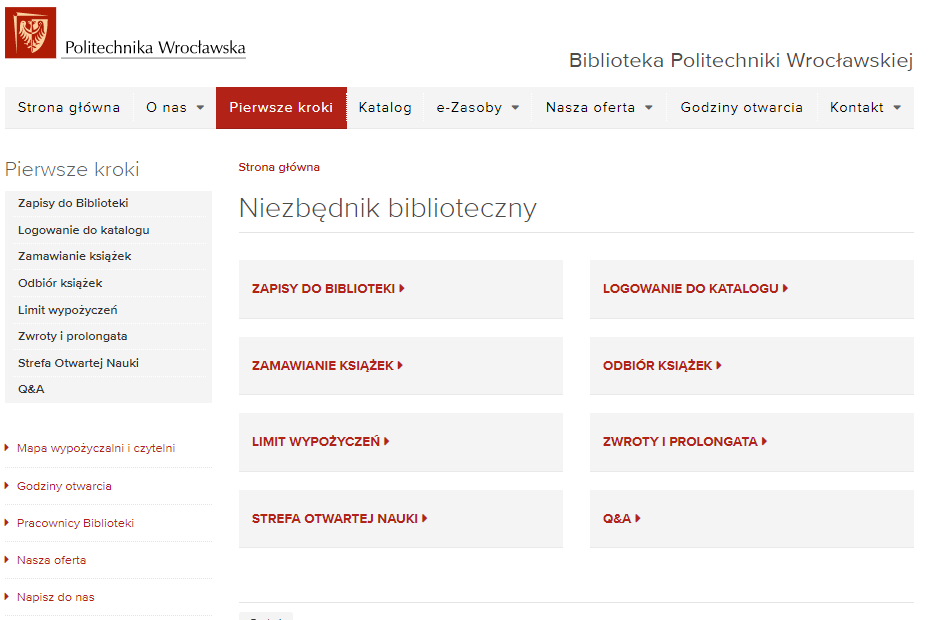 Dziękuję za uwagę!
biblioteka.pwr.edu.pl
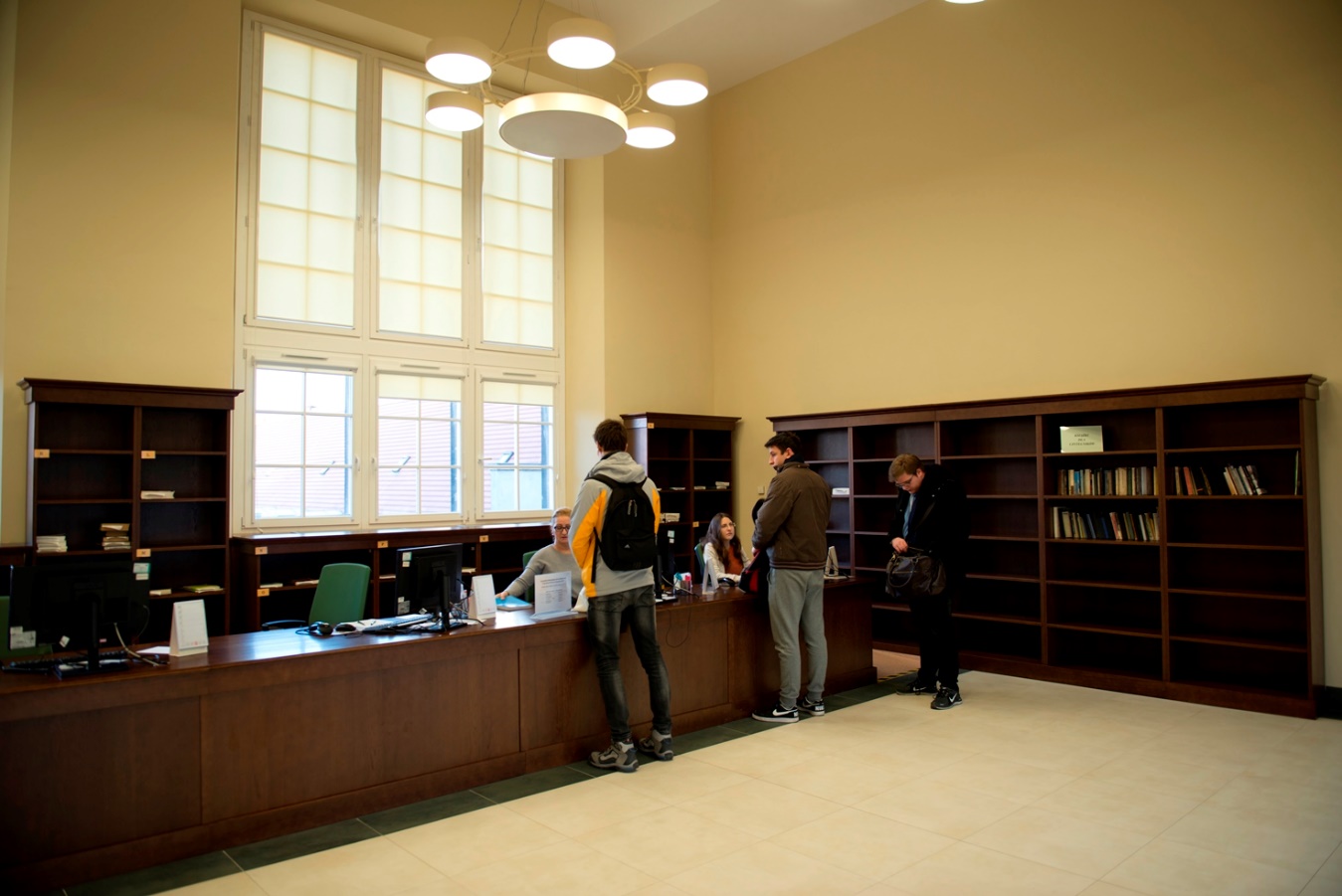 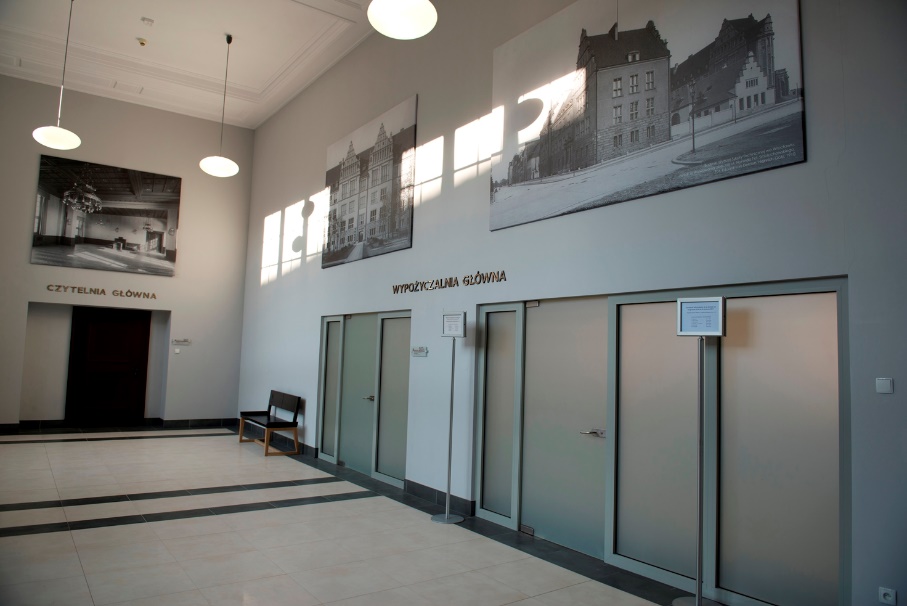 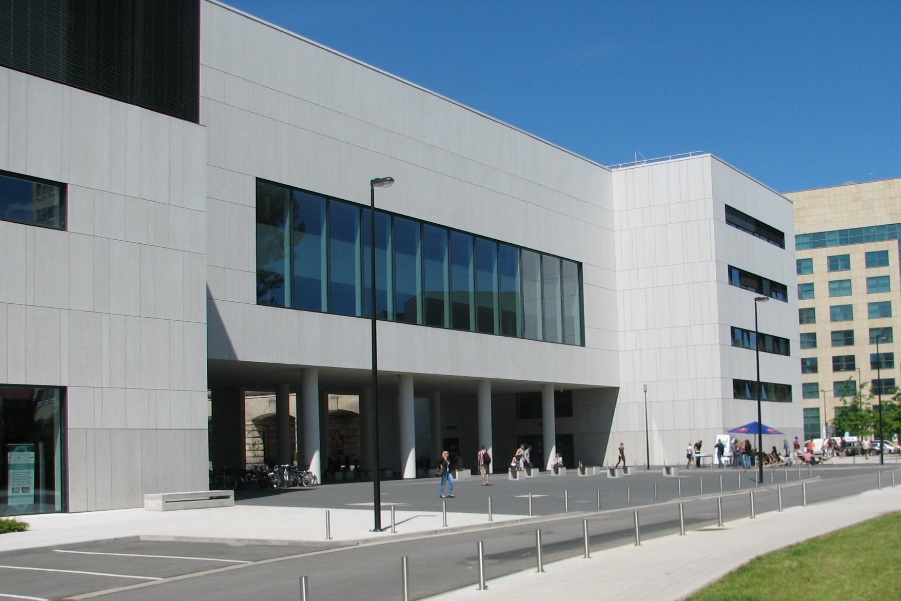 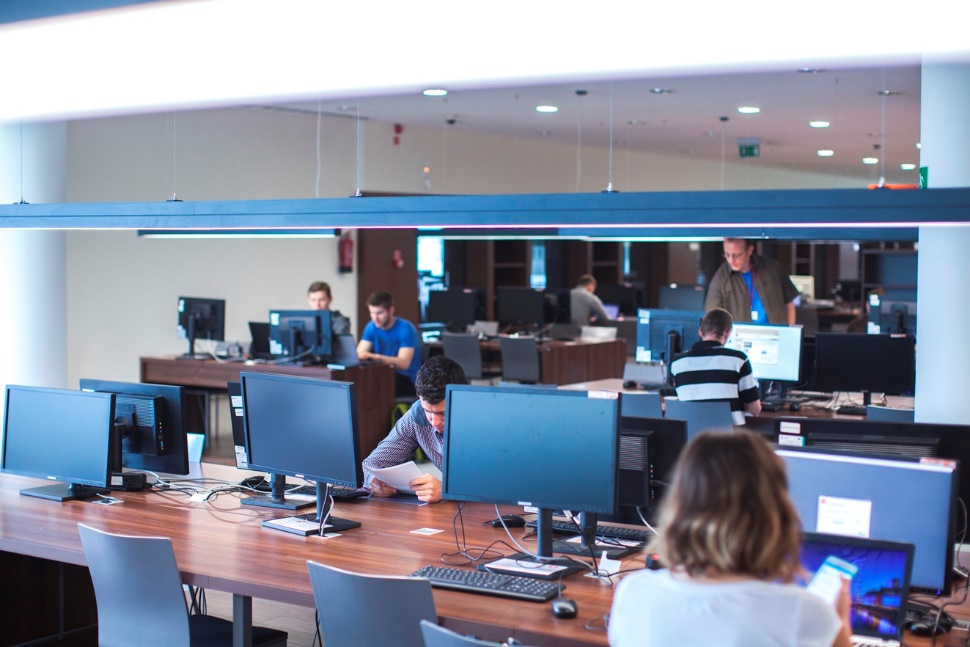 Opracowanie:
Dział Obsługi Czytelników
Zdjęcia: Bartek Sadowski oraz Monika Pichlak